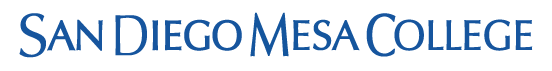 2017 ILO Survey Results
Background
Survey items derived from Mesa ILOs and operational definitions

Indirect assessment of student learning upon completion of a degree or certificate program

Student reflections on development in ILO areas
Mesa ILOs (2017)
Critical Thinking
Global Awareness
Personal Awareness and Civic Responsibility
Self-Awareness and Interpersonal Skills
Communication
Technological Awareness
Survey Instrument
6 Likert scale matrix questions (1 per ILO)
Ratings on a 5-point scale
Open-ended comment boxes for each ILO
6 additional open-ended items
Success factors, challenges, recommendations
Students asked to rate the degree to which their experiences at Mesa improved their skills/abilities in each area
2
Improved slightly
1
No improvement
3
Improved moderately
4
Improved
5
Improved to a great degree
Survey Screenshot
Example: Global Awareness
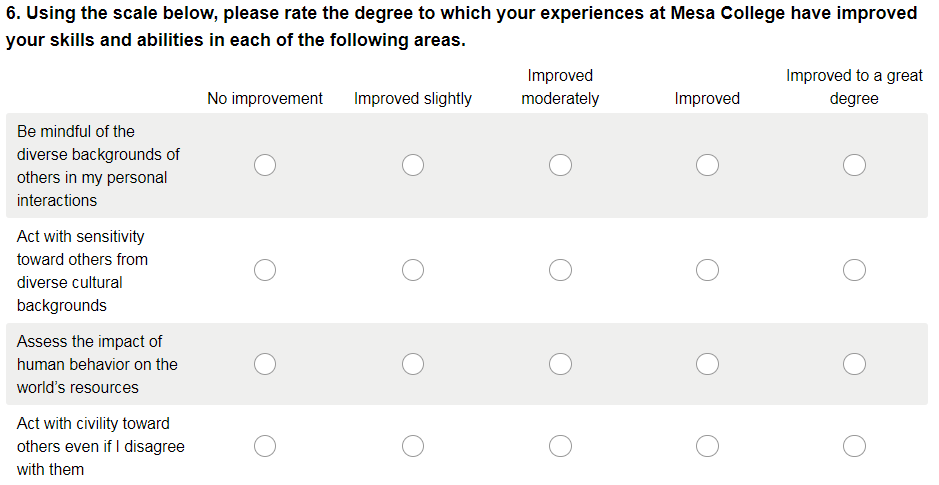 Methodology
Survey sent to students in May 2016
Data collection: May 2016
One invitation, two reminders
Target population: students applying for graduation during spring semester
N=1,567 students
Survey invitation sent via email to 1,565 students
Survey Participants
453 students responded to the survey invitation
391 students completed the survey
Response rate= 25%
Graduation Semester & Award
No response <1%
Summary of Responses by ILO
Not at all
To a great degree
Communication
Communication
Critical Thinking
Critical Thinking
Global Awareness
Global Awareness
Personal Awareness
Personal Awareness
Self-Awareness
Self-Awareness
Technological Awareness
Technological Awareness
Popular Programs of Study(Among Respondents)
Psychology (35)
Business Administration (23)
Other Business (16)
Sociology (11)
Interior Design (10)
What Did Students Say Most Influenced Their Success @ Mesa?
Instructional faculty (132)
Students’ own motivation (80)
Support of family, and friends (48)
School services, programs, and resources (27)
Counselors (24)
Top Challenges While at Mesa
Time management (78)
Personal challenges (66)
Academics (64)
Parking and transportation (30)
Course availability (24)
Instructional styles and approaches (24)